Устный счет по теме               « Решение задач»
1 класс
Кто быстрее?
6-1=                                           4-1=
5+3=                                          6+2=
7-2=                                           7-3=
4+3=                                          9-3=
9-2=                                           8+2=
7+3=                                          10-1=
6-2=                                           5+0=
По рисунку составьте задачу, которая решается сложением
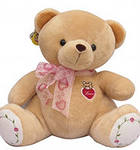 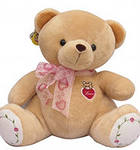 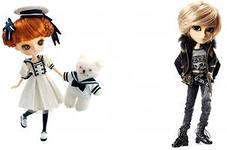 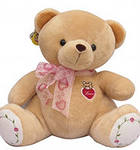 Сосчитай:
К 3 прибавить 2
Уменьши 7 на 2
Найди сумму чисел 8 и 1 
Вычти 2 из 6
8- это 3 да…
9 без 3 – это…
Чтобы получилось 4, нужно к 2 прибавить …
Реши задачу, покажи только ответ.
У Кати было 9 игрушек. Из них 3 она повесила на елку. Сколько игрушек осталось у Кати?
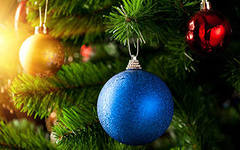